1 Peter
Symphony of the Scriptures
1 Peter
64-65
A.D.
Our Living Hope
           and Holy Life
Our Submission 
     and God’s Honor
Our Suffering &
  Christ’s suffering
Conclusion (5:12-14)
“Beloved, do not be surprised at the fiery trial when it comes upon you to test you” (4:12a)
Salutation (1:1-2)
“Blessed be the God and Father of our Lord Jesus Christ…“ (1:3)
“Submit yourselves for
the Lord’s sake…”(2:13)
“Christ has suffered…(4:1)
Keep good conscience (3;16)
Rejoice in sufferings (4:13)
Commit to God (4:19)
Be humble (5:6)
Cast anxiety on God (5:7)
…to the government              (2:13-17)
....at work (2:18-20)
....like Christ (2:21-25)
….in the home (3:1-7)
…for the hope we claim (1:3-12)
…by our walk of holiness (1:13-25)
…for our new identity in Christ                   (2:1-12)
Chapters 1:3-2:12
Chapters 2:3-3:7
Chapters 3:8-5:11
Informing
Exhorting
Encouraging
Emphasis
…to go on
…to live faithfully
…to stand firm
Grace
A righteous hope
through submission
A living hope through 
Christ’s resurrection (1:3)
A trusting hope through
            faith (4:19)
Hope
Theme
Holy living in a hostile world; hope in the midst of suffering
1:3-5, 13-16; 2:21; 4:12-13, 19; 5:10-11)
Key Verses
Modified From God's Masterwork - Swindoll
[Speaker Notes: What a picture of the Christian life the apostle Peter is.  In his journey of faith, we don’t find a smooth, steady ascent up the heights of ever-increasing glory.  We find, instead, reality, with all its winding, dipping, stumbling, steadying, discouraging, and heartbreaking twists and turns.  I’m like Peter.  His path is our path --- the walk of faith is not always as we think it should be, but often is.  Nowhere do we see this more clearly that when it comes to accepting suffering.  Peter came to understand the challenges that come with life and shared his wisdom in this epistle regarding the rocky path we all share in our journey called the Christian life.  He wrote the first letter in about AD 64-65.  The audience were those who were “aliens” or “sojourners” who had scattered into northern Asia, specifically Pontus, Galatia, Cappadocia, and Bithynia --- regions that now occupy modern Turkey (1:1).  They were Christians who had dispersed into the region to avoid Roman persecution under Nero.   Peter reminds us that we are not citizens of this earth trying to get to heaven, but citizens of the kingdom trying to get through this earth (Phil. 3:20-21).  Comprised of Jews and Gentiles who had been converted in Jerusalem during Pentecost they had become resident aliens who had been “called out of darkness into His marvelous life” (1:9, 11).  The powers of this present world are often hostile toward God’s kingdom; so they attack, and we suffer, just as Christ suffered (Jn. 15:18-20).  The theme of suffering for Christ’s sake provides the background for the first letter.  The “fiery trials” or “various trials” that beset us are paltry when compared with the “living hope” assured to every child of God who endures (see 4:12; 1:3).  Often referred to as impetuous Peter, the author of this book has highs and lows recorded for us so that we can see the stumbling that occurs with a sojourner (which we are).  And to learn that no matter our past we can become useful to God. The saints in Asia Minor could relate to Peter and his letter will mean more to them because of their knowledge of his history.   Out of weakness he was made strong (Heb. 11;34).  He would say, in the 2nd Epistle that growth is necessary (2 Pet. 3:18) and who better to demonstrate that than Peter? 

Application

God’s people have never been and never will be fully at home in this world…”we are just a passing through.” 
In the face of suffering, we should never forget that we have been chosen by God…we are His “elect” (1:1).  
Peter reminded suffering Christians that they have been sanctified; they are God’s “holy nation” (2:9).  
Whatever the world might think of us, God has set us apart; as such, we are to live holy lives.  
Suffering for Christ’s sake should be the rule in our life’s: “For unto you it is given in the behalf of Christ, not only to believe on him, but also to suffer for his sake” (Phil. 1: 29; 1 Pe. 4:12-12-14).  

Key thought: Holy is as holy does.  Faith is to works as sanctification is to obedience.  Faith without works is dead (Ja. 2:26).]
3
Matthew
Mark
Luke 
John
Acts
Romans
1 Corinthians
2 Corinthians
Galatians
Ephesians
Philippians
Colossians
1 Thessalonians
2 Thessalonians
1 Timothy
2 Timothy
Titus
Philemon 
Hebrews
James
1 Peter
2 Peter
1 John
2 John
3 John
Jude
Revelation
CHRONOLOGICAL
James	          	50 AD	
Mark		50 AD
1 Thessalonians	52 AD
2 Thessalonians	52 AD
1 Corinthians	57 AD
2 Corinthians	57 AD
Galatians	58 AD
Romans		58 AD
Matthew		58 AD
Luke		58 AD
Acts		62 AD
Philippians	62 AD
Philemon	62 AD
Colossians	62 AD
Ephesians	62 AD
1 Peter		65 AD
2 Peter 		67 AD
Jude 		67 AD
Titus		67 AD
1 Timothy	67 AD
2 Timothy	68 AD
Hebrews		69 AD
John (Gospel)	85 AD
1 John		85 AD
2 John		85 AD
3 John		85 AD
Revelation	95 AD
CANON
*From Hester, Heart of NT History
4
About the New Testament  “Canon”
The list of books which are recognized as inspired and authoritative.
FIVE DIVISIONS
Apocalyptic (1)
Revelation
Gospels (4)
Matthew 
Mark 
Luke
John
Acts (1)
Book of History
General Letters (8)
James
1 & 2 Peter
1,2, 3 John 
Jude
Hebrews
Letters of Paul (13)
Thessalonians (2)
Corinthians (2)
Romans
Galatians 
Philippians
Philemon
Ephesians
Colossians
Timothy (2)
Titus
5
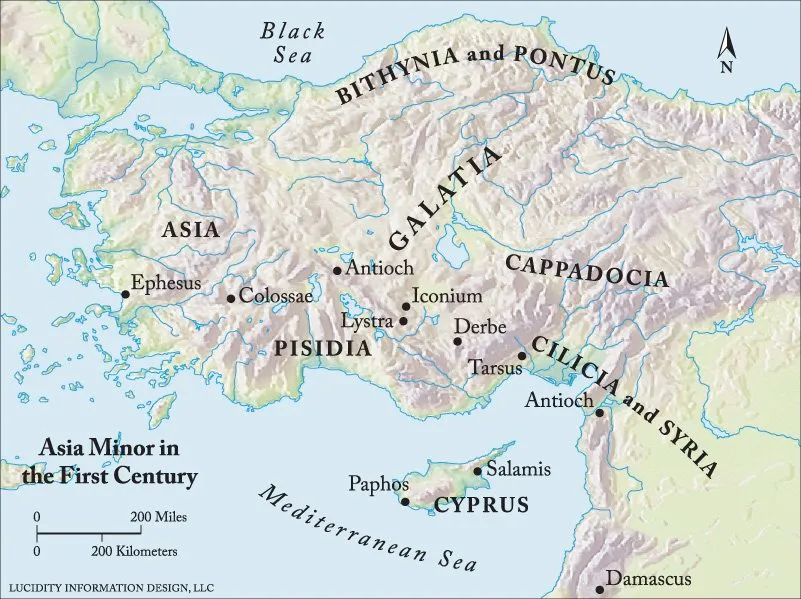 Who was Peter?
“And when they had sung a hymn, they went out to the Mount of Olives. 31 Then Jesus said to them, “You will all fall away because of me this night. For it is written, ‘I will strike the shepherd, and the sheep of the flock will be scattered.’ 32 But after I am raised up, I will go before you to Galilee.” 33 Peter answered him, “Though they all fall away because of you, I will never fall away.”34 Jesus said to him, “Truly, I tell you, this very night, before the rooster crows, you will deny me three times.”35 Peter said to him, “Even if I must die with you, I will not deny you!” And all the disciples said the same” (Mt. 26:30-35, ESV).
For many men, this scene would have destroyed them.  For Peter, this moment became the moment that did more  than break his heart; it made clear his absolute weakness before God and he begin the growing process that would result in him being a chief figure in Jesus’ ministry and in the establishment of the church . Who was this man? What was it that changed his audacious behavior into the bold and capable servant who penned  these words? As I studied I copied down adjectives used to describe Peter: unstable, impulsive, insecure, anything but a rock, bold to a fault, presumptuous, prideful, braggart, etc.  How would you describe him?
Who was Peter?
“Peter” occurs by itself approximately 70 times in the Gospels.  
The names “Simon” and “Peter” occur together 26 times (mostly in John).  
He is simply called Simon 17 times 
He is called Cephas once (Jn 1:42).  
By contrast the apostle John, “whom Christ loved” (Jn. 19:26) is spoken of in the gospels about 20 times.  
No one outside of our Lord is more center stage in the gospels than Peter.  
He was central before Pentecost and after.
Many of us relate well with Peter, he was a common man, a converted fisherman from Capernaum who was called by Jesus along with his brother, Andrew (Mark 1:16-18). One should not minimize this - without hesitating  -  “Immediately” they followed after Jesus. His heart was good from the get-go.
Peter took the lead in choosing a replacement for Judas (Acts 1)
Peter preaches the first sermon (Acts 2).  Note the courage coming on the heels of Christ’s crucifixion.  No denial now! You killed them and God raised Him…the message of salvation. 
Peter heals the lame man at the temple with John (Acts 3)    
Peter defies the Sanhedrin and refuses to stop preaching Jesus (Acts 4)
Peter deals with the deception of Ananias and Sapphira (Acts 5)
Peter confirms the preaching of the gospel to the Samaritans and deals rebukes Simon the Sorcerer for his sin.  
Peter heals the sick and raises the dead in Lydda, Sharon, and Joppa (Acts 9). 
Peter converts the first Gentile – Cornelius (Acts 10).    
Later in Gal 2:11, Paul rebukes his friend:  “But when Cephas came to Antioch, I opposed him to his face, because he stood condemned. 12 For before certain men came from James, he was eating with the Gentiles; but when they came he drew back and separated himself, fearing the circumcision party.”
Most historians say Peter was martyred in the late 60’s (Catholics will tell you that he was hung upside down on a cross in front of present- day St. Peter’s in Rome, and that his bones are buried under the church there).
Introduction
The historical record of Acts does not mention the apostle Peter after the Jerusalem conference (Acts 15). But it appears that his ministry proceeded the same time period as the missionary efforts of the apostle Paul. It is also evident that their paths must have crossed, and that they were acquainted with each other’s work. They even labored together with some of the same brethren---Silas (Silvanus), and Mark (John Mark).  Therefore it comes as no surprise that, in the two letters written by Peter, he uses Silas as his scribe (1 Pe. 5:12), refers to Mark as “my son” (1 Pe. 5:13), and mentions Paul’s letters in in a way that indicated his familiarity with their contents (2 Pe. 3:16).

Without a doubt thus is a time of hostility, if not actual physical persecution, against all Christians. Therefore the subject of Peter’s first letter is suffering, and the thrust of the letter is an exhortation to steadfastness.  Peter begins by recounting for his readers the blessings which they have in their redemption, and then encourages them n the fact that in Christ they are God’s special people.  But Peter also reminds them that, as God’s redeemed ones, they have a responsibility to glorify God n their lives.” --- F. LaGard Smith, Narrated Bible, page 1631.
Who wrote the book?
The first word of this epistle, Peter, identifies the author, who called himself “an apostle of Jesus Christ” (1 Peter 1:1).  He wrote this letter to a group of Christians scattered throughout the northern areas of Asia Minor. Peter is well known for his impetuous nature as well as his steadfast love for the Lord, always listed first among the Apostles ,and was one of the three of the “inner circle” that included also James and John.  

Peter wrote to a group of people that probably included  Jews and Gentiles.  The apostle addressed the letter’s recipients, depending on the translation,  as aliens, sojourners, strangers, or pilgrims (1:1), indicating that Peter was speaking to Christians (the elect) who had been called out of darkness from their former state of ignorance (see 1:14; 2:9-10; 4:3-5).  They were “sojourners of the dispersion” who had fled to Asia Minor to avoid the apparent persecution of Nero.  They were Christians who had dispersed due to Roman oppression.  The references to the various cities validates that these were cities in northern Asia Minor where they dwelled.
11
Where are we?
In this letter, Peter spoke much about persecution, which anticipated the persecution he and other Christians would endure in the final years of Nero’s reign.  At the time he wrote, Peter had not yet been arrested, an event that would lead to his martyrdom around AD 66–68.  First Peter 5:13 indicates that Peter sent greetings from the local church—calling it “Babylon”—but it’s most likely that the apostle was writing in a common metaphor there.  He used the name of the ancient Mesopotamian city as a stand-in for Rome, the modern city that, like Babylon, gave itself over to idol worship and false gods.  Based on the numerous references to suffering and persecution in this letter (suffering is mentioned sixteen times in the epistle) , Peter likely wrote the epistle in AD 64-65, just as the persecution of Christians under Nero was ramping up.
12
To whom was it written?
First it is apparent that the chief value of 1 Peter is that it shows Christians how to live a redeemed life in the midst of a world contrary to and hostile to them.  Peter focuses on the importance of believers bearing up under unjust suffering yet continuing to live well (1 Peter 2:20).  Specifically, Peter addresses the suffering they endured because of their Christianity: “However, if you suffer as a Christian, do not be ashamed, but praise God that you bear that name“ (1 Pe. 4:16).   In this way, 1 Peter might be called the Job of the New Testament, providing encouragement for the true believer to continue on in the way that Jesus has laid out for all His followers.  The endurance Peter called these believers to is similar to Job’s, a man who suffered despite his righteousness.  Peter maintained that this was the kind of true perseverance that God expects from His people.  “But even if you should suffer for what is right, you are blessed” (1 Pe. 3:14a).  The readers of this epistle were oppressed and abused simply because they were children of God.
13
Why is 1 Peter so important?
First Peter focuses on the importance of believers bearing up under unjust suffering yet continuing to live well (1 Peter 2:20).  In this way, 1 Peter might be called the Job of the New Testament, providing encouragement for the true believer to continue on in the way that Jesus has laid out for all His followers. The endurance Peter called these believers to is similar to Job’s, a man who suffered despite his righteousness.  Peter maintained that this was the kind of true perseverance that God expects from His people.
14
What’s the point?
The background of the epistle is that of suffering.  Living in close proximity to Jesus Christ for more than three years had provided the apostle Peter the best possible example of what it looked like to live in holiness amid a hostile world.  More than any other man who walked the earth, Jesus modeled that lifestyle.  Peter therefore pointed his readers in the best possible direction, to Jesus Himself.  The apostle called Christians to “sanctify Christ as Lord” in their hearts, that believers might live and act as Jesus desires during their short time here on earth (1 Peter 3:14–18).  This would include submission to authority—even unjust authority—in the government, in the home, and in the workplace.  Jesus becomes the focal point for ordering one’s life in the midst of trials and tribulations.  By rooting their perseverance in the person and work of Christ, believers can always cling to hope in the midst of suffering or abuse.
15
How do we apply it?
Unjust or unforeseen suffering is one of the great problems that grips the hearts of people today. We struggle with frustration, anger, and uncertainty when trials strange and unexpected land on our doorsteps. Too often in those most difficult moments of our lives, confusion reigns while contentment wanes; questions arise while prayer subsides.

How do you react when suffering comes? Many crumble at the mere thought of another pain or trial.  Others rise to the occasion. Peter’s encouragement to his Christian readers is one of perseverance in faith. It isn’t enough for us to simply get up every morning and trudge through each day; neither is it advisable to paste a smile on our faces and ignore troubles.  Instead, the lesson of 1 Peter is to push through the troubles, recognizing their temporary presence in our lives while walking in holiness and hope as people of faith.
Brief Outline (from series I preached at Westside in August 2018)
Entitled, From Pride to Piety

1:1-12: Smiling Through Suffering 
1:13-21: Pure Living in a Sick Society  
1:22-2:3: Pulling Together in Tough Times
2:4-12: Living Stones In A Spiritual House
2:13-3:7: Honorable Submission
3:8-17: Growing Up While Growing Older
3:18-22: Christ Died For Us (Prisons, Types and Anti-types)
4:1-11: The Suffering Soldier
4:12-19: The Fiery Ordeal
5:1-14: Final Words
Three imperatives (1:3-12)
God’s faithful have never been and never will be fully at home in this world (1:3-5)
In the face of suffering, we should never forget that we are God’s chosen (1:6-9)
Suffering Christians must remember that they are sanctified (1:10-12)
“Beloved, do not be surprised at the fiery trial when it comes upon you to test you, as though something strange were happening to you” (1 Pe. 4:12)
Our “Adversary” (1 Pe. 5:8) (antidikos <476> - arch enemy)
Devil – diablos <1226> - false accuser and slanderer (1 Pet. 5:8)
Serpent - Subtle, cunning, crafty, beguiler (Gen. 3:1)
Belial - worthless one (2 Cor. 6:15)
Angel of light – imposter, masquerader, appears to be a friend (2 Cor. 11:14)  
God of this world (2 Cor. 4:4)
Beelzebub – chief of demons (Lk. 11:14)
Watchful – busy – “to and for” (Job 1:7)
Tempter (Mt. 4:1-11)
Deceiver (Gen. 1:13; 2 Cor. 5:11)
King of lies (John 8:44)
Wiley - Schemer (Eph. 6:10)
Provoker – Inciter (1 Chr. 21:1)
Roaring lion (1 Pet. 5:8)
Disguiser (2 Cor. 11:14)
Evil one (Mt. 13:19; John 17:15; 2 Th. 3:3)
Shrewd (Dan. 8:25)
Great dragon (Rev. 20:2)
Murderer (Jhn. 8:44)
Beast (Rev. 19:20)
Abbadon (Hebrew for “destruction”)
Apollyon (Greek equal – “destroyer”)
Satan is very real.  That said, we often minimize him, even try to make him look cute, making him look unreal.  In 2009 (April 10) the Barna Group surveyed about 2000 people who all proclaimed to be Christians. From the ones surveyed, 59% said they “strongly agreed” or “agreed somewhat” that Satan is not really a living being rather a symbol of evil.  This kind of doubt about Satan’s existence has made his job that much easier.
[Speaker Notes: Satan is very real.  That said, we often minimize him, even try to make him look cute, making him look unreal.  In 2009 (April 10) the Barna Group surveyed about 2000 people who all proclaimed to be Christians. From the ones surveyed, 59% said they “strongly agreed” or “agreed somewhat” that Satan is not really a living being rather a symbol of evil.  Thus kind of doubt about Satan’s existence has made his job that much easier.  

Words from “A Mighty Fortress is Our God”
 
 A mighty fortress is our God, a bulwark never failing; Our helper He, amid the flood of mortal ills prevailing: For still our ancient foe doth seek to work us woe; His craft and power are great, and, armed with cruel hate, On earth, is not his equal.  Did we in our own strength confide, our striving would be losing: Were not the right man on our side, the Man of God’s own choosing: Dost ask who that may be? Christ Jesus, it is He; Lord Sabaoth.  His name, from age to age the same, And He must win the battle.  And through this world, with devils filled, should threaten to undo us, We will not fear, for God hath willed His truth to triumph through us: The Prince of Darkness grim, we tremble not for him; His rage we can endure, for lo, his doom is sure, One little word shall fail him.”]
Sober-minded
Resistant
Watchful
“Be sober-minded; be watchful. Your adversary the devil prowls around like a roaring lion, seeking someone to devour. 9 Resist him, firm in your faith, knowing that the same kinds of suffering are being experienced by your brotherhood throughout the world. 10 And after you have suffered a little while, the God of all grace, who has called you to his eternal glory in Christ, will himself restore, confirm, strengthen, and establish you. 11 To him be the dominion forever and ever. Amen. (1 Peter 5:8-11)
“No temptation has overtaken you that is not common to man. God is faithful, and he will not let you be tempted beyond your ability, but with the temptation he will also provide the way of escape, that you may be able to endure it” (1 Cor. 10:13)
Firm in your faith
Accountability - lean on your brother
Trust God
[Speaker Notes: Advice of Peter worth heeding: Be sober-minded, watchful, resistant, firm in your faith, Lean on your brother, and trust God.  ,]
Conclusion
As we close out this epistle Peter’s words of encouragement continues as he offers hope to suffering Christians.  The word “Therefore” or “So” (5:1) informs the reader that Peter is still talking on the same subject – how is it that Christians can endure the “fiery ordeal” of unjust treatment, trials, and tribulations in this life as they look forward to the next? He has told them to have a “living hope” (1:3), to “prepare their minds for action” (1:13) and to “be holy as God is holy” (1:15), to mature (2:2) as spiritual stones (2:5), and to remember to “keep their conduct honorable among the Gentiles” (2:12).  He tells them that as God’s chosen race (2:9) they are to know what it means to submit to government and to masters (2:13-16), and spends time talking about the value of submission in the husband-wife relationship (3:1-7).   He gives direct instructions to elders to be careful how they shepherd as they will be judged by the Chief Shepherd (5:1-4).  Appealing to them to be like Christ, Peter encourages them to “arm themselves” (4:1) for the “fiery trials” (4:12) and implores them to “do good” no matter their situation (4:19).  He concludes with an admonition to be humble, casting our cares on God (5:6) and a warning to watch out for the tempter who seeks to devour us (5:9). --- Ross’s notes